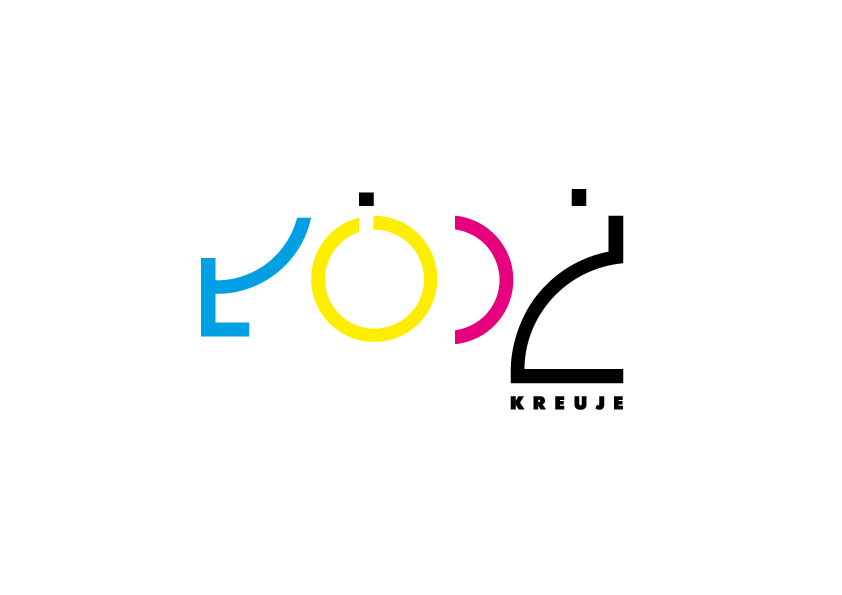 Model zintegrowanych działań na rzecz dzieci, uczniów i rodzin w Mieście Łodzi.21 kwietnia 2023r.
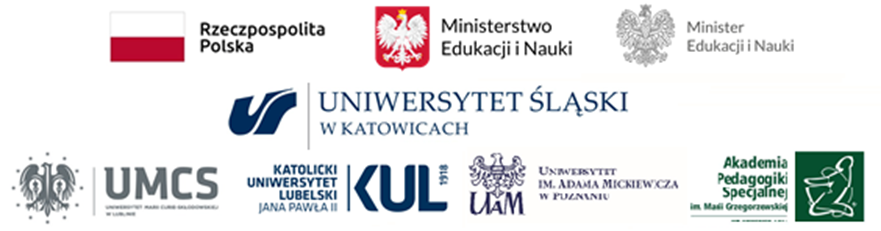 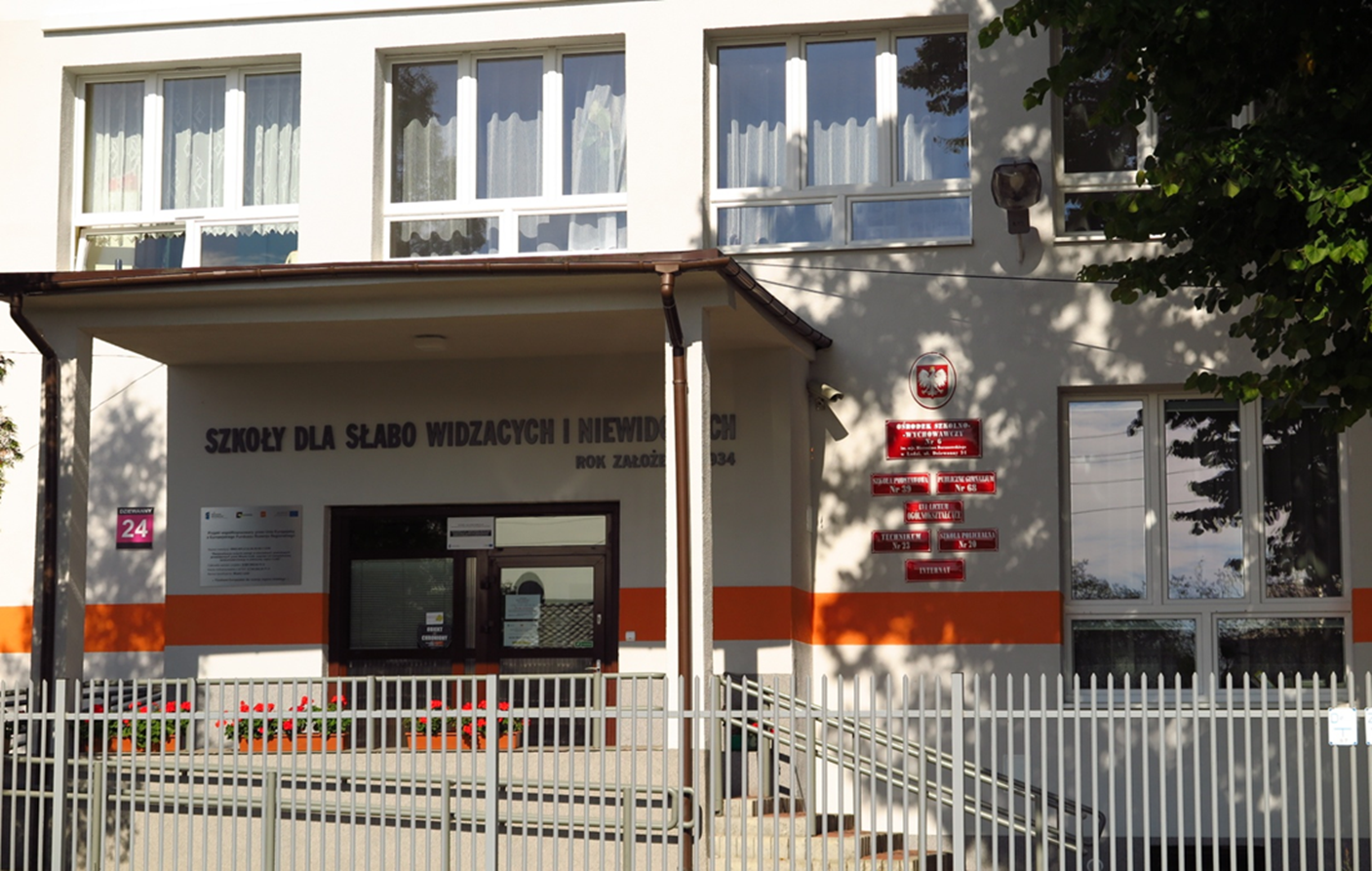 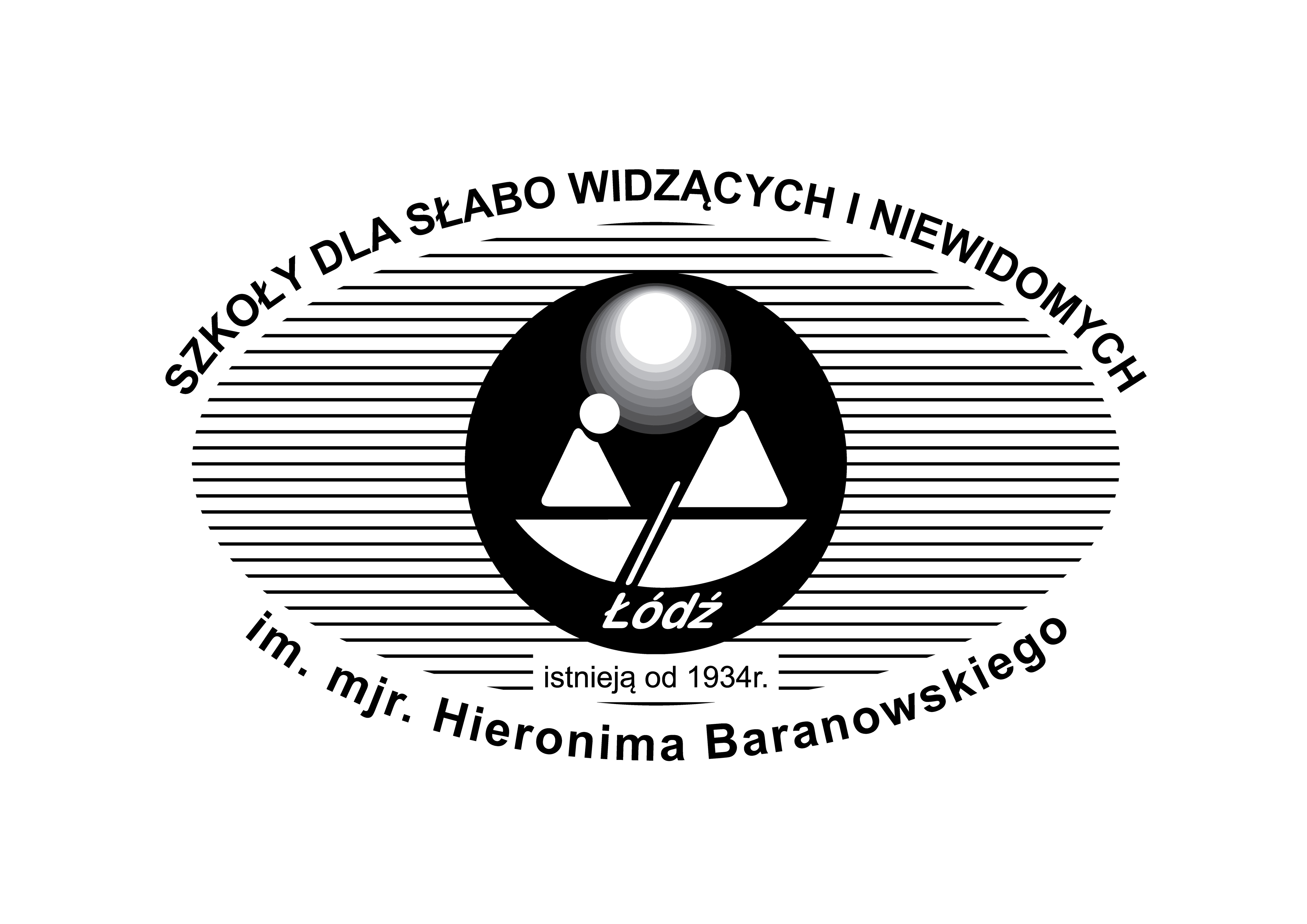 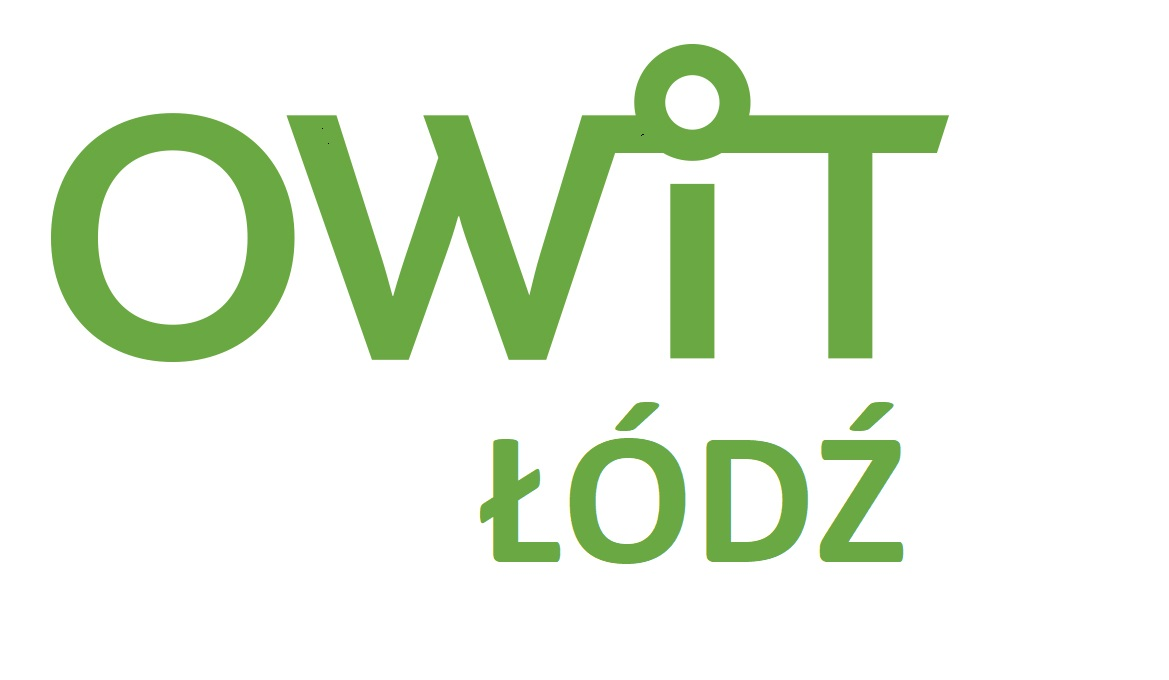 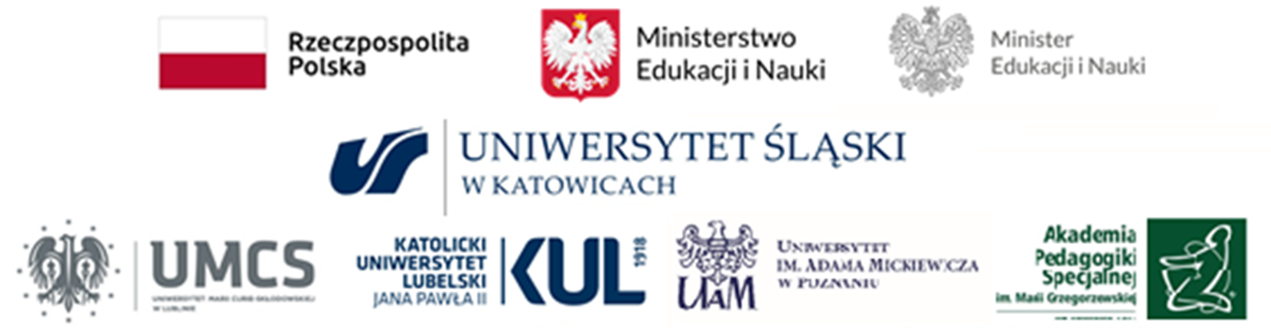 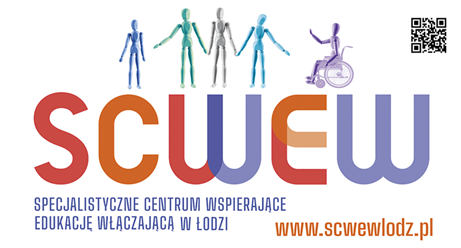 „Projektu innowacyjno-wdrożeniowego       w zakresie oceny funkcjonalnej”
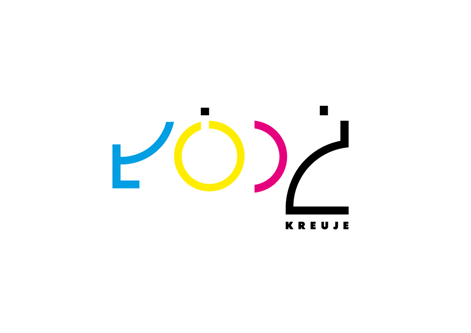 Sieć wsparcia międzysektorowego w Mieście Łodzi
 
Miejski system wsparcia dzieci, uczniów i rodzin zapewnia skoordynowane działania na rzecz dzieci, uczniów i rodzin, realizowane przez miejską sieć wsparcia międzysektorowego, którą tworzą:
Dyrektorzy Wydziałów: - Edukacji,  
                                          - Zdrowia i Spraw Społecznych, 
Dyrektor Miejskiego Ośrodka Pomocy Społecznej,
Dyrektor Miejskiego Zespołu Żłobków,
Dyrektor Centrum Administracyjnego Pieczy Zastępczej,
Dyrektorzy Miejskich Centrum Medycznych, 
Pełnomocnik Prezydenta ds. organizacji pozarządowych,
Pełnomocniczka Prezydenta ds. Dzieci i Młodzieży.
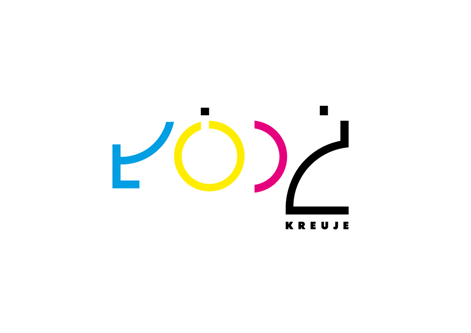 Zadania sieci wsparcia międzysektorowego w Mieście Łodzi:
zbieranie i aktualizowanie danych dotyczących istniejących zasobów i trudności, w szczególności architektonicznych, organizacyjnych, kadrowych, finansowych           i metodycznych, w dostępie do wczesnego wspomagania rozwoju dziecka               i wsparcia rodziny oraz wsparcia ucznia i rodziny, w odniesieniu do dzieci, uczniów i rodzin zamieszkałych na terenie Miasta Łodzi;
 upowszechnianie informacji o ofercie wsparcia na terenie Miasta Łodzi;
współpraca na poziomach: 
- zespołu koordynującego, składającego się z kadry zarządzającej sektorami        w Mieście Łodzi,
 - specjalistycznych zespołów wsparcia (międzysektorowe zespoły zadaniowe).
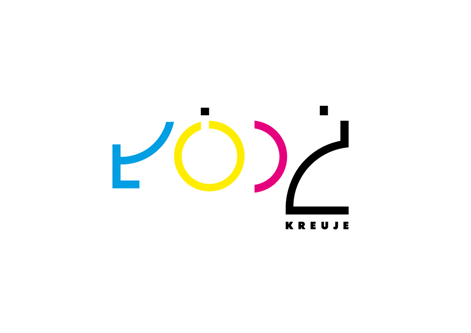 Międzysektorowe zespoły zadaniowe:
Przedstawiciele placówek oświatowych publicznych 
        i niepublicznych,
Przedstawiciele Miejskiego Zespołu Żłobków, 
Przedstawiciele służby zdrowia i pomocy społecznej,
Przedstawiciele PFRON (CIDON/OWIT),
SCWEW,
Przedstawiciele instytucji kultury,
Uczelnie wyższe,
Rzecznik Osób Niepełnosprawnych,
Przedstawiciele RCPS,
Przedstawiciele OPP.